體育運動文化推展架構
Sports culture promotion framework
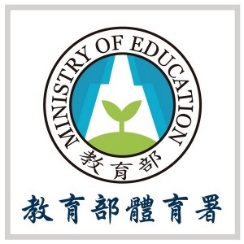 體育運動文物盤點
Inventory of sports cultural relics
體育運動文化數位典藏(第四期)
Sports culture digital archives
 (phase 4)
結合外部資源推動運動文化
Promotion of sports culture in combination with external resources
體育文物數位博物館(改版中)
Sports cultural relic  digital museum (being updated)
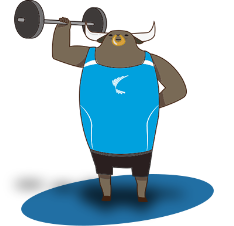 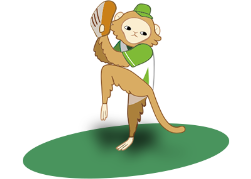 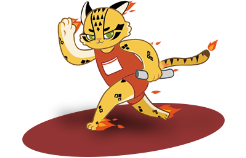 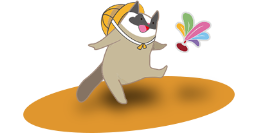 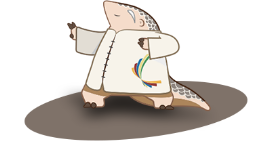 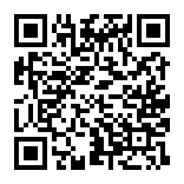 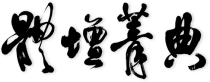